Università degli Studi di Trieste
Università degli Studi di Udine
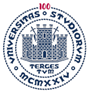 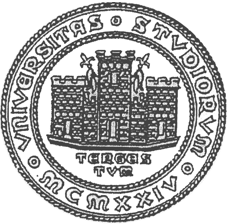 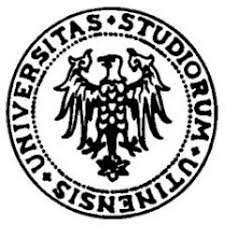 Corso di Studi Interateneo in Ostetricia
Coordinatore: Chiar.mo/a Prof./Prof.ssa
TITOLO IN ITALIANO
 
TITOLO IN INGLESE